Formative Assessment
1 u = 1.6605E-27 kg = 931.5 MeV, 11H = 1.007825 u,  10n = 1.008665 u           
1. What is the binding energy and the binding energy per nucleon of Ca-44? (381.0 MeV, 8.658 MeV/nucleon)
2. Fill in the table (not all these reactions occur)
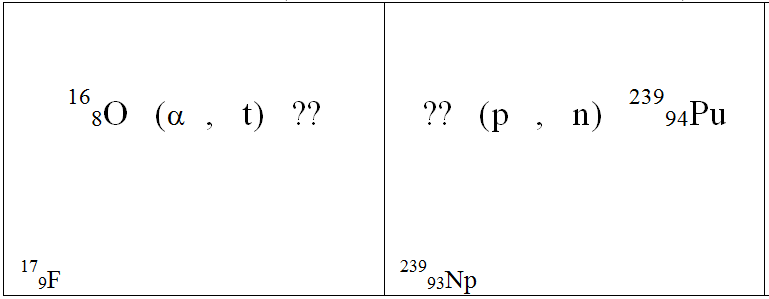 2. Fill in the table (not all these reactions occur)
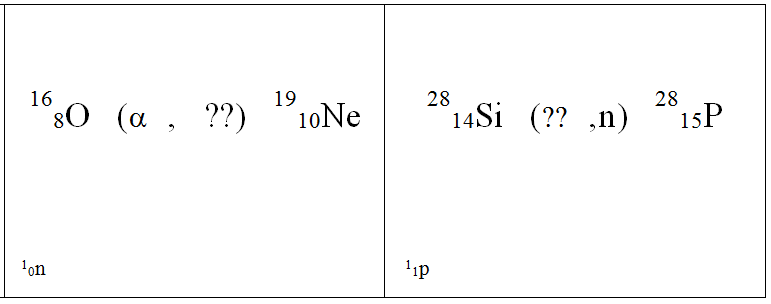 3.  Find the Q value for this nuclear reaction:  73Li(t,n)94Be.  Label the reaction as either energy requiring (endoergic) or energy releasing (exoergic)  (you will have to look up the masses in the table...)  (Exoergic Q = +10.44 MeV)
4-5: Consider this fission reaction:
 23592U + 10n  14857La + 8535Br + some neutrons
U-235 = 235.043923 u, La-148 = 147.932191 u, Br-85 = 84.915608 u  (These masses will be given to you here)
4. How many neutrons are released? (3)
 
 
 
5. What is the Q value for this reaction? (166.5 MeV - your answer should have 4 sig figs)
question